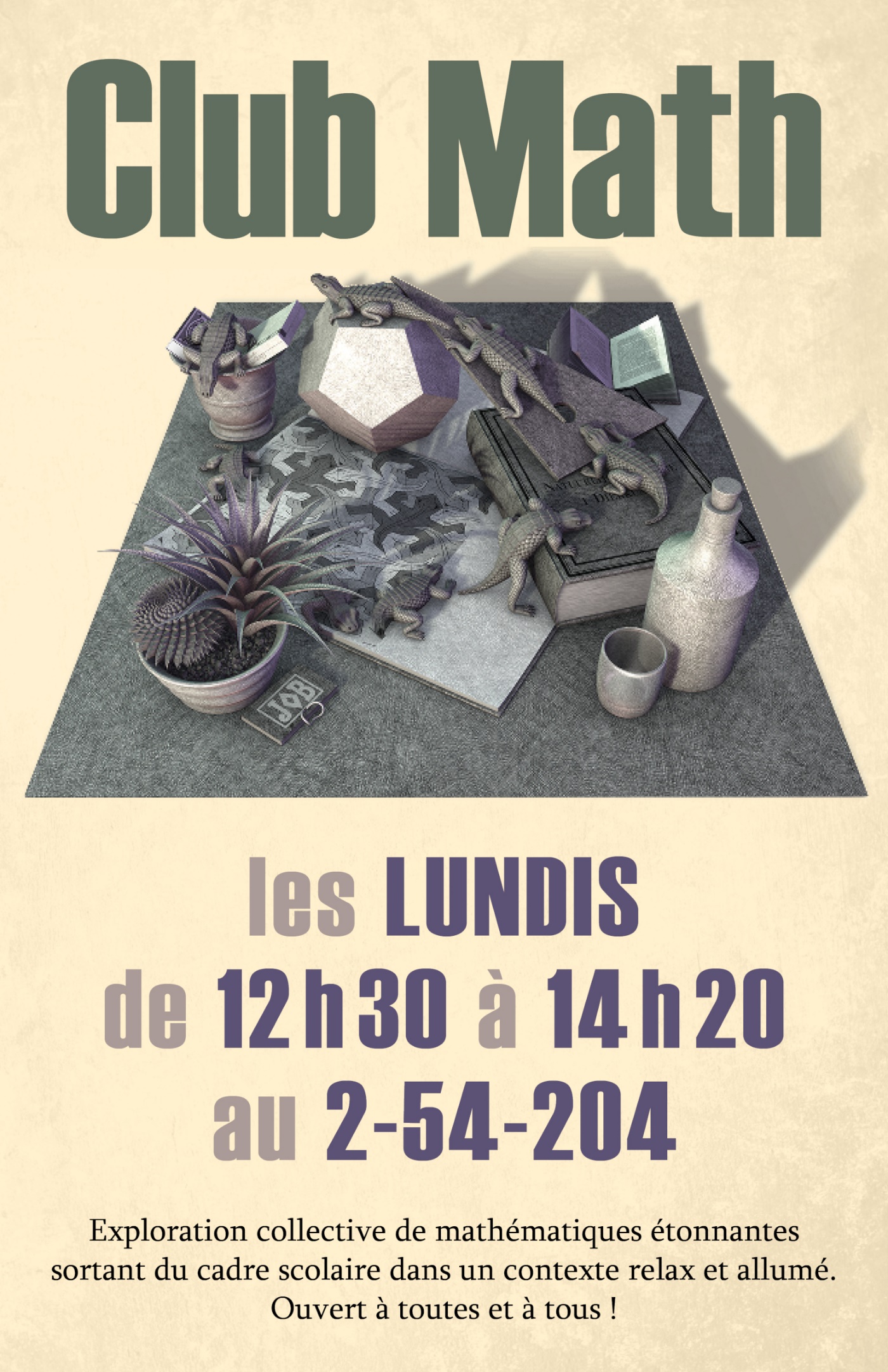 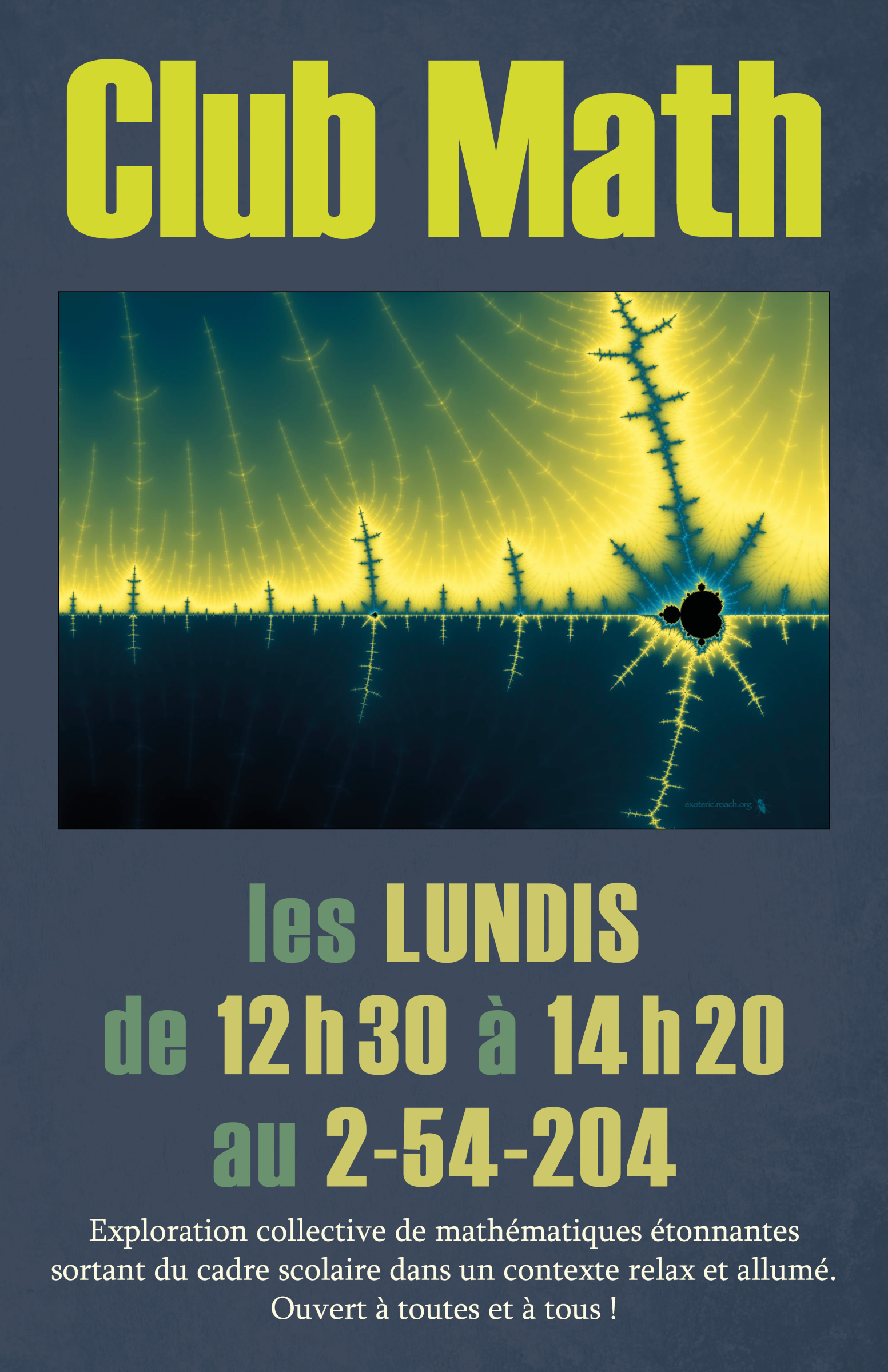 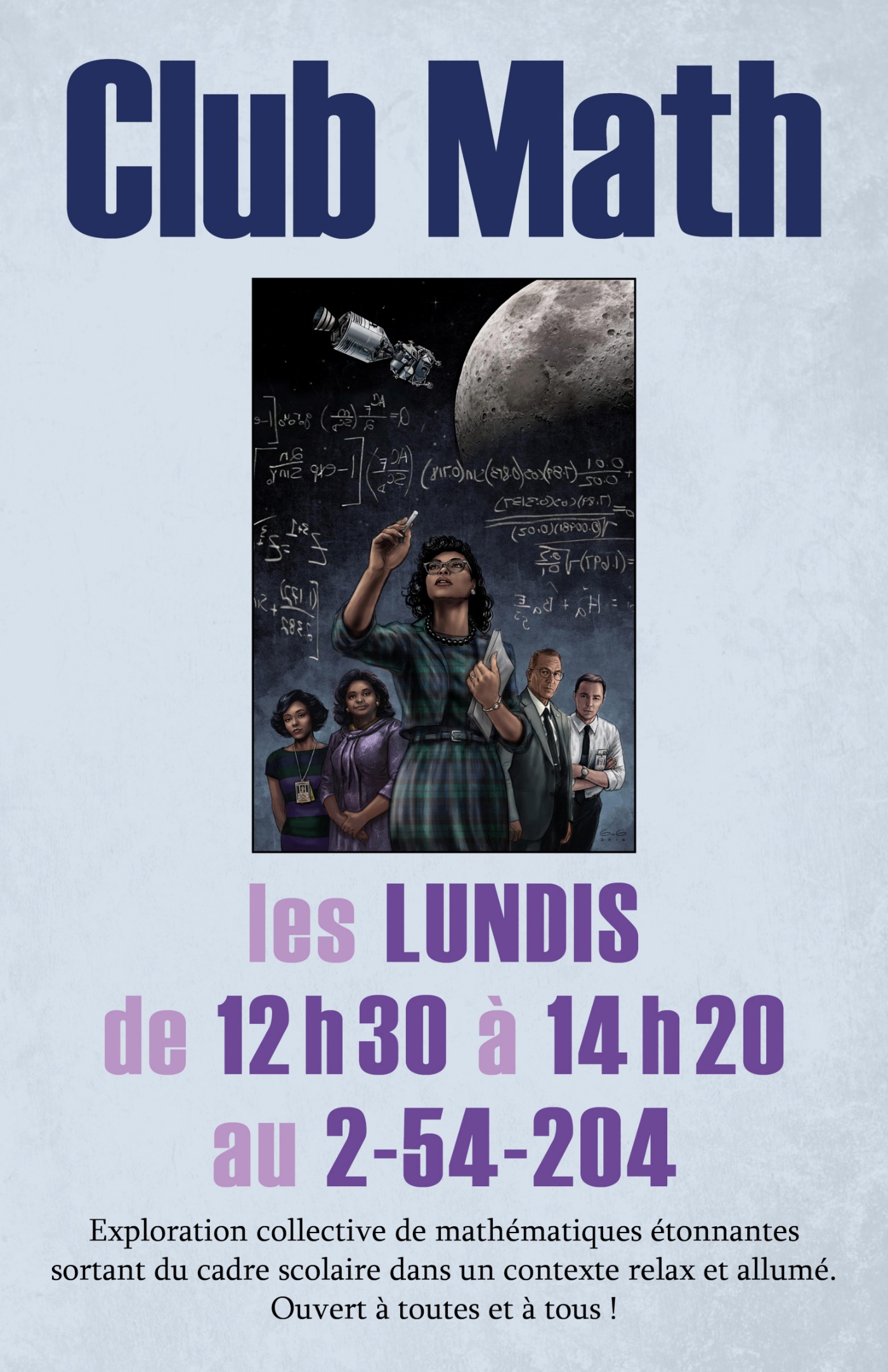 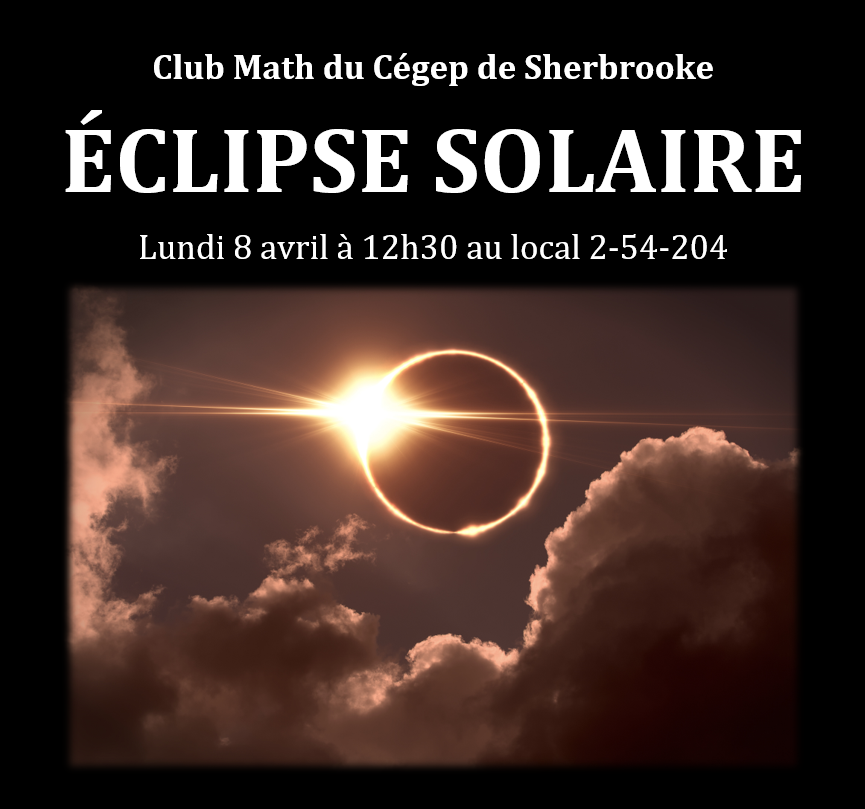 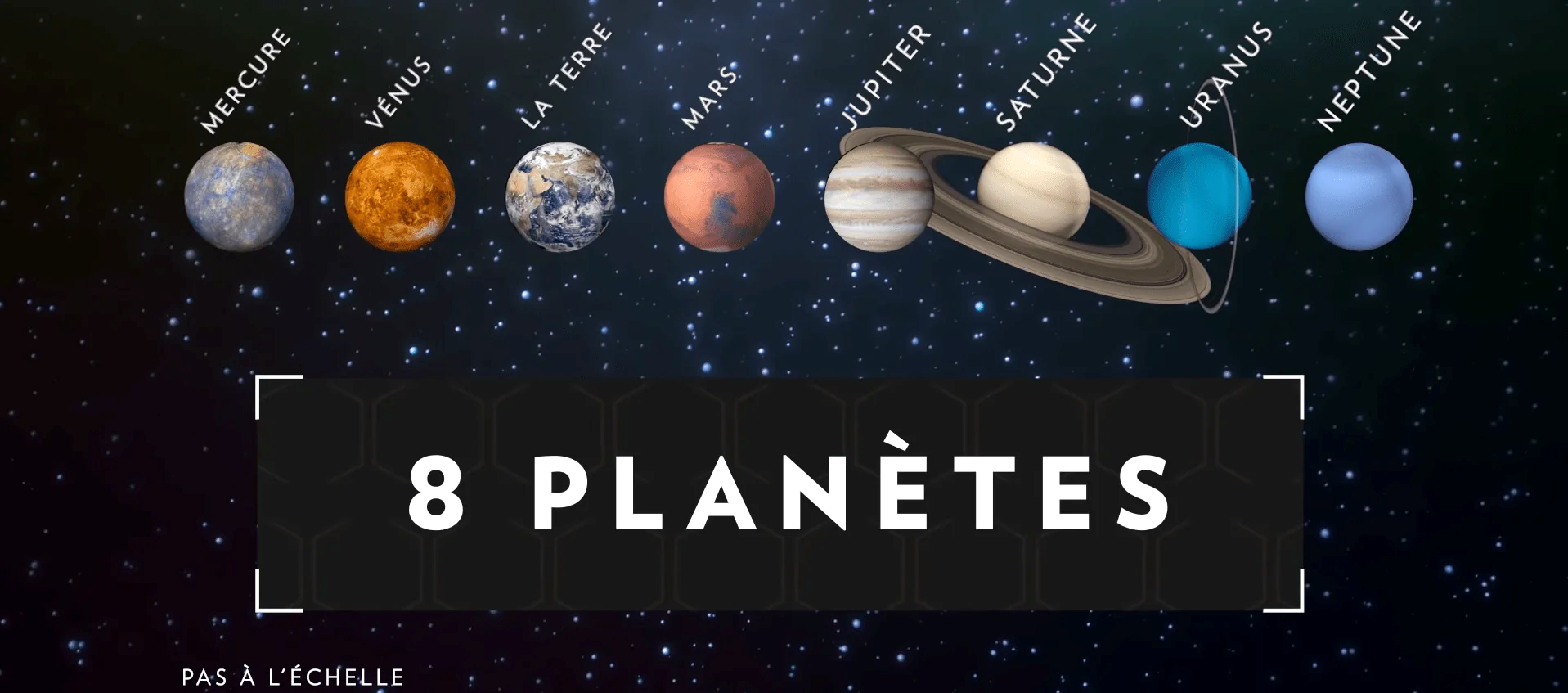 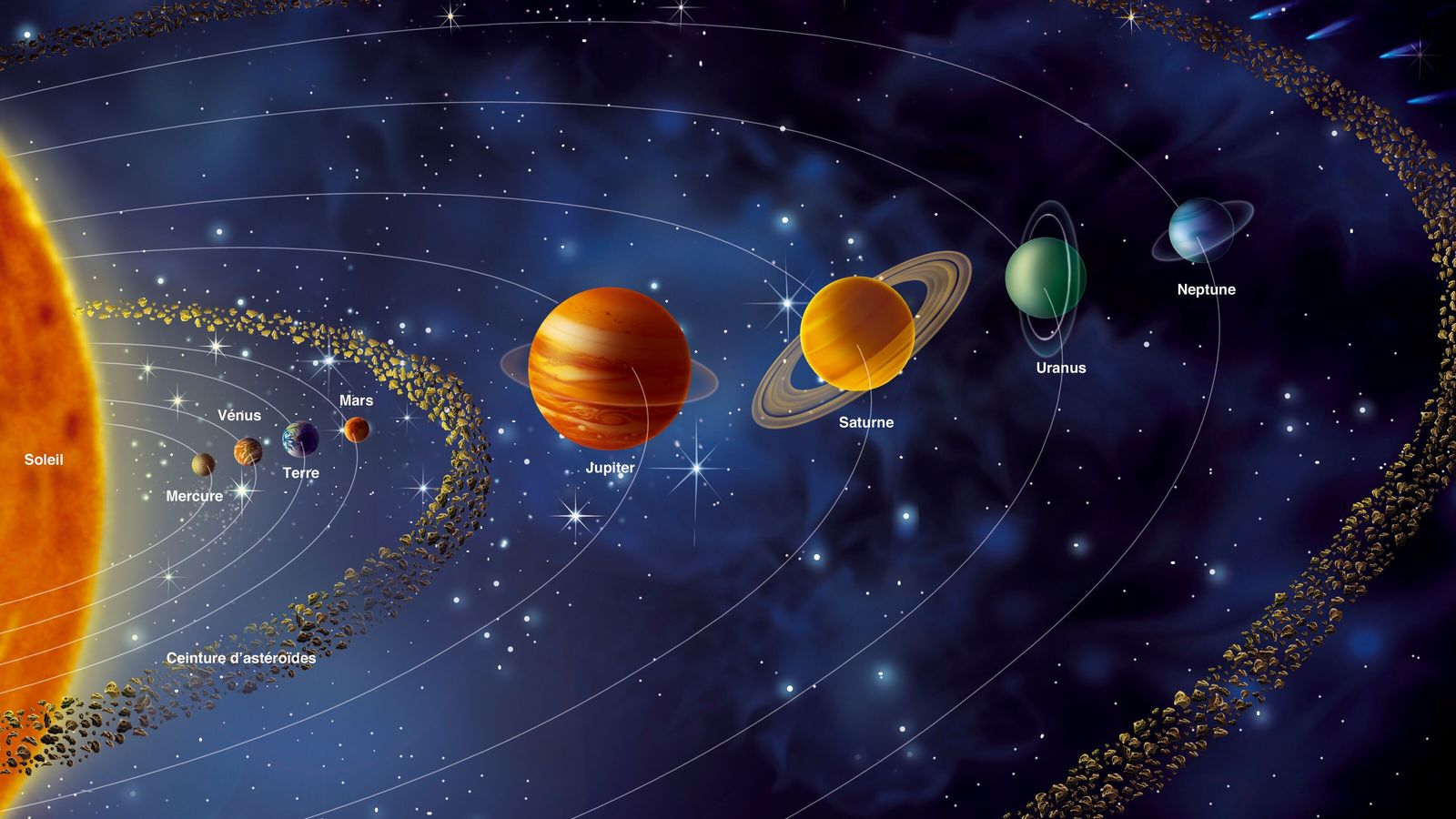 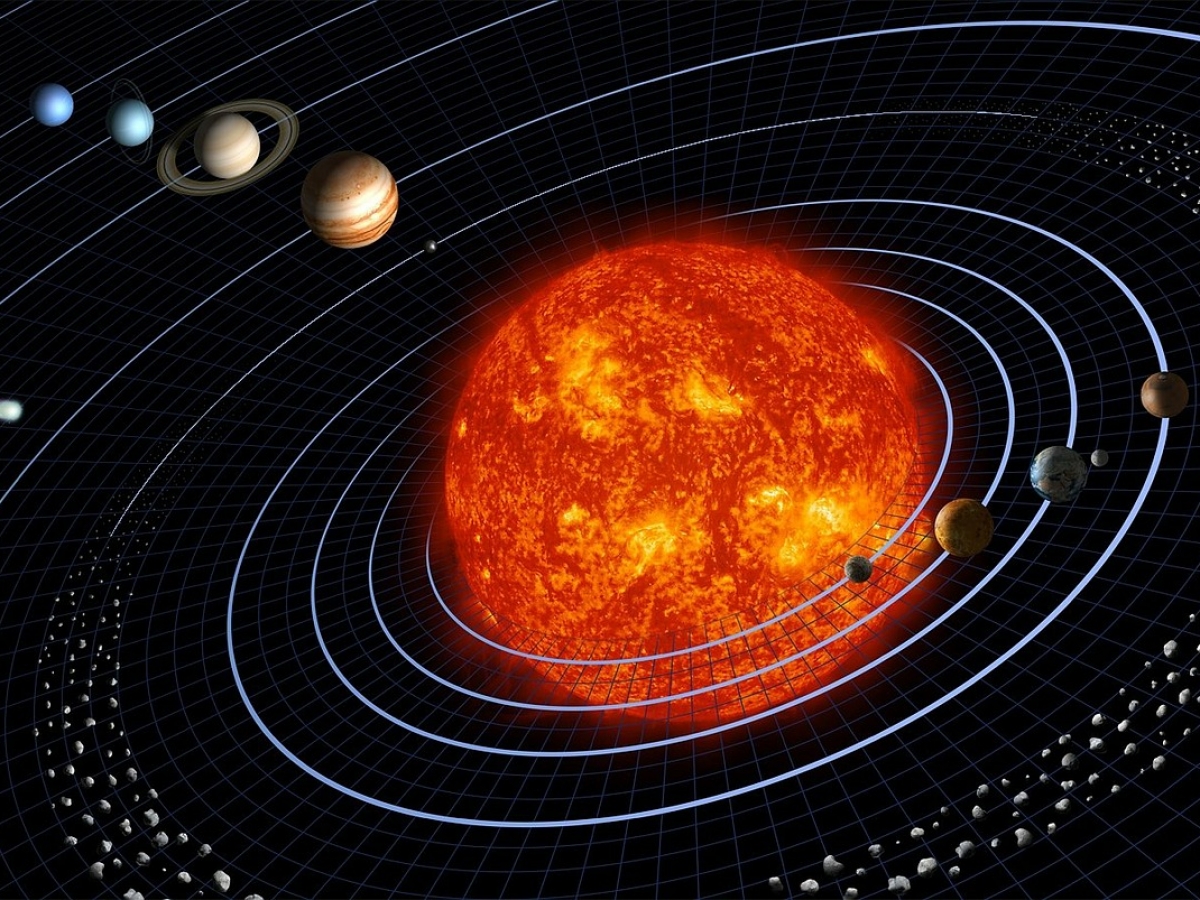 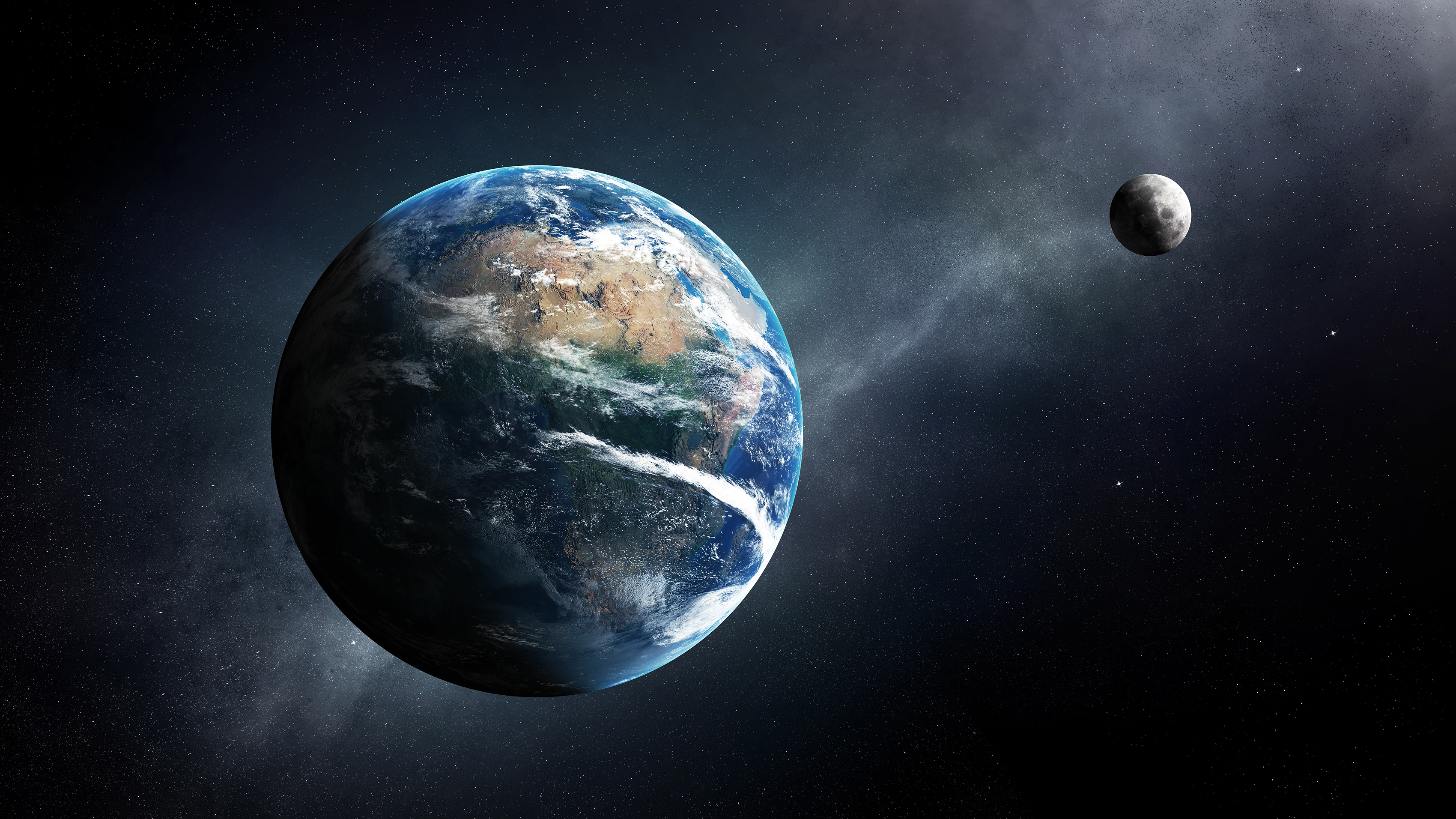 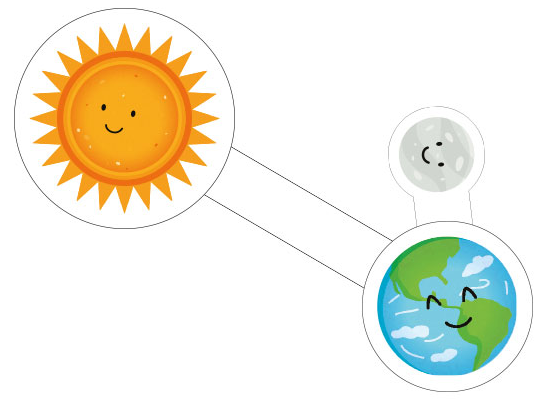 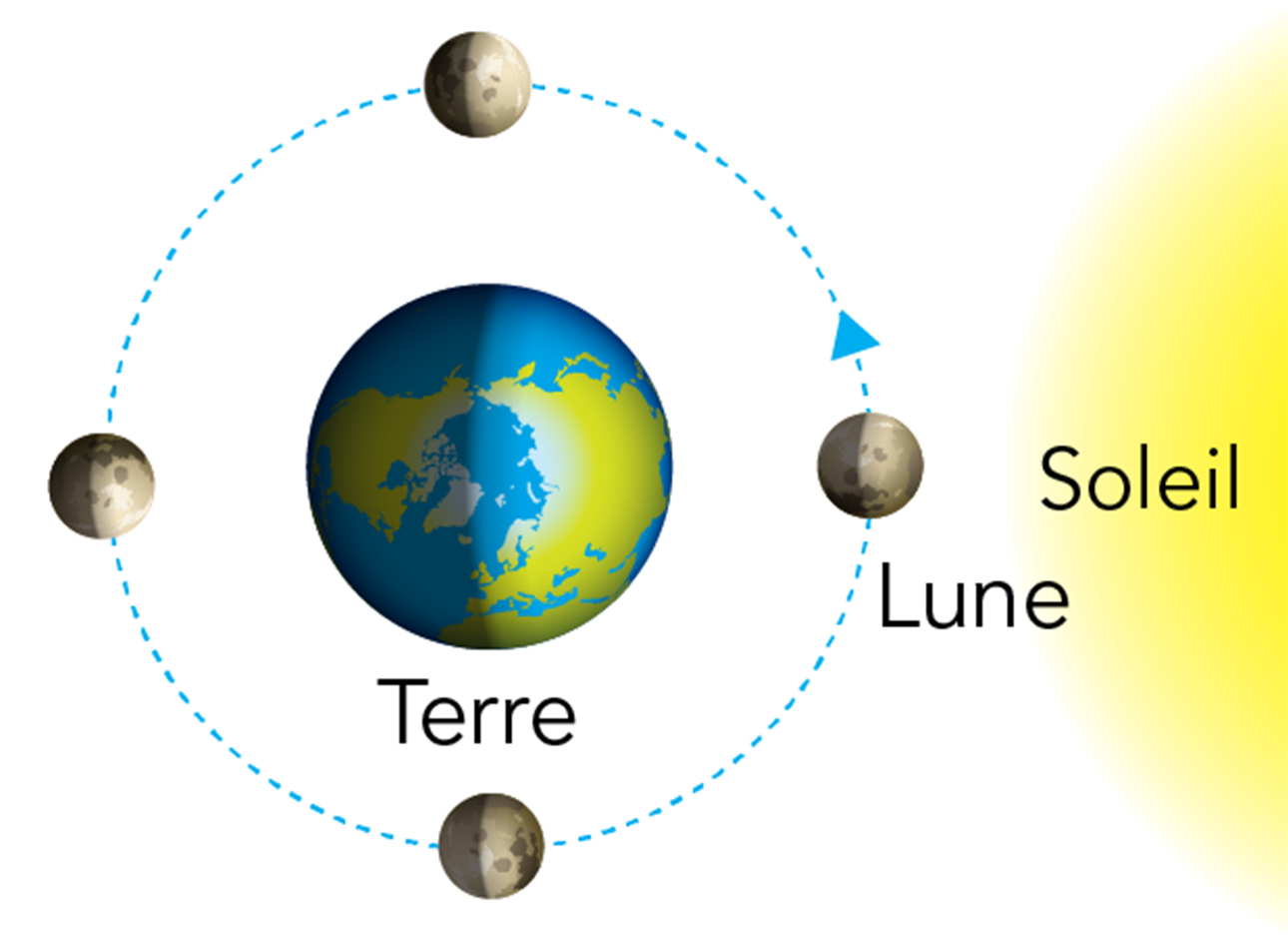 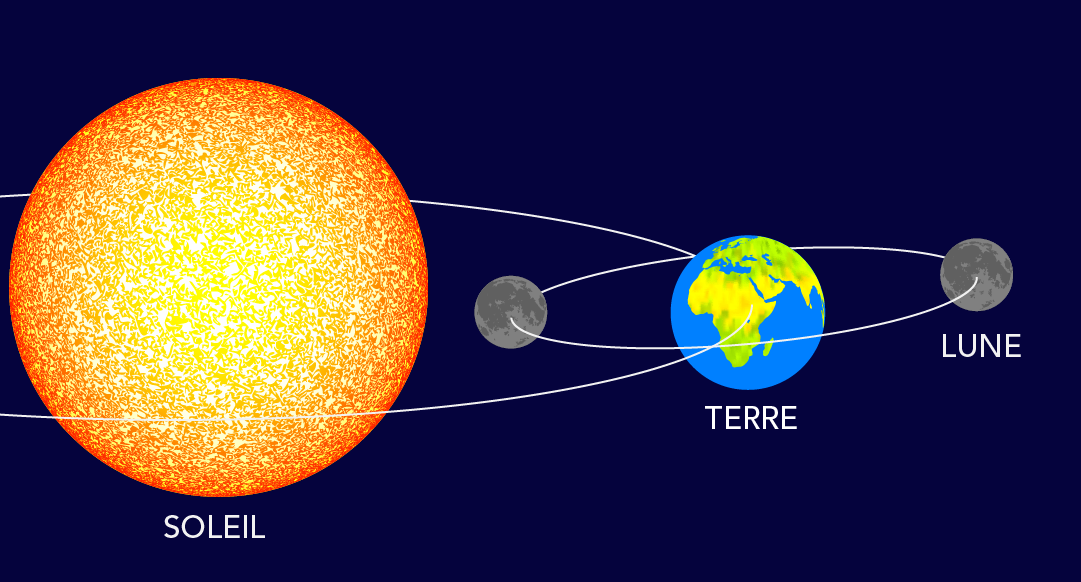 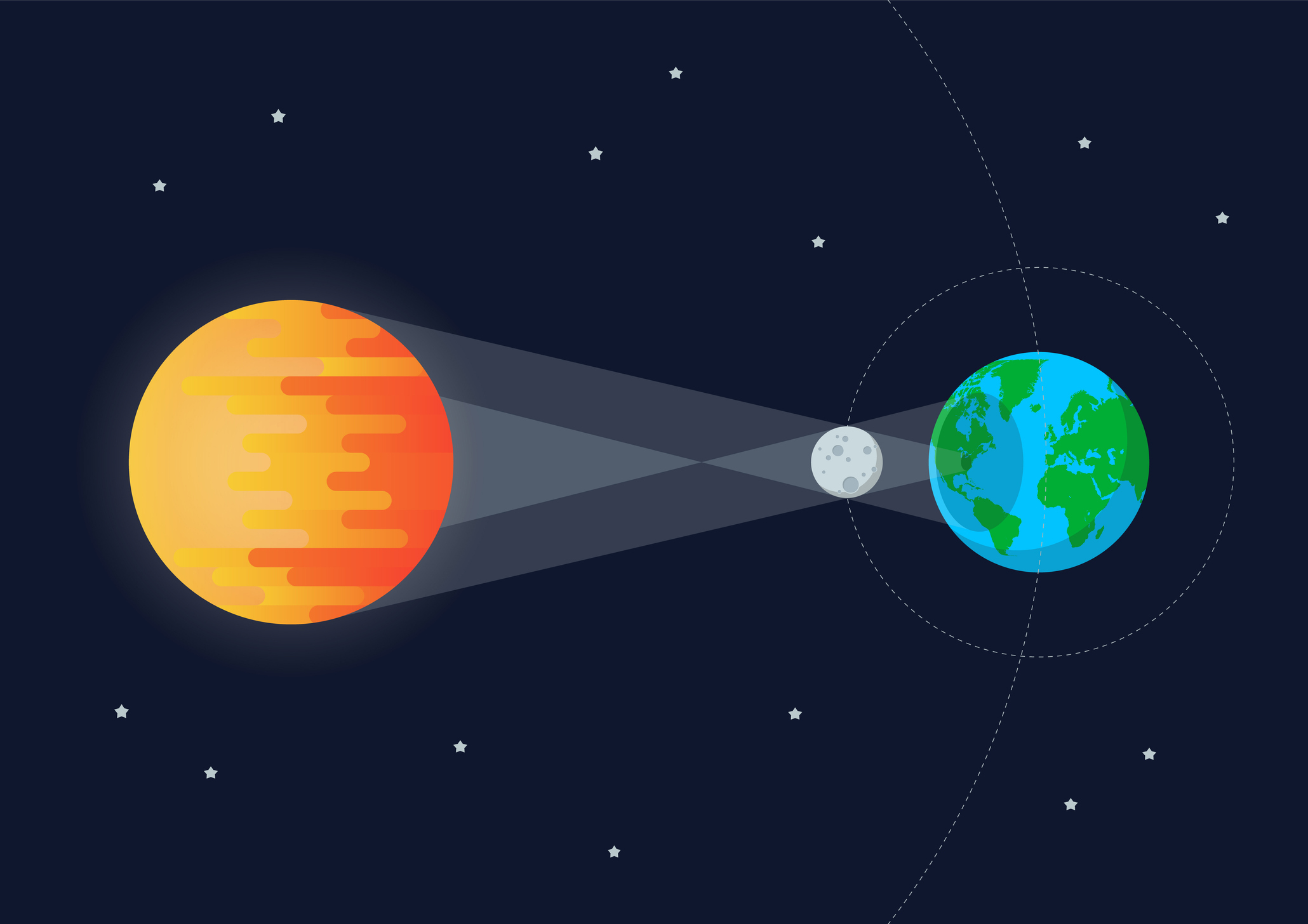 Dimensions réelles
Soleil
rS ≈ 696 340 km
rS ≈ 109 · rT
dST ≈ 149 597 871 km
dST ≈ 23 455 · rT
Lune
rL ≈ 1 737 km
rL ≈ 0,27 · rT
dLT ≈ 384 400 km
dLT ≈ 60,1 · rT
Terre
rT ≈ 6 378 km
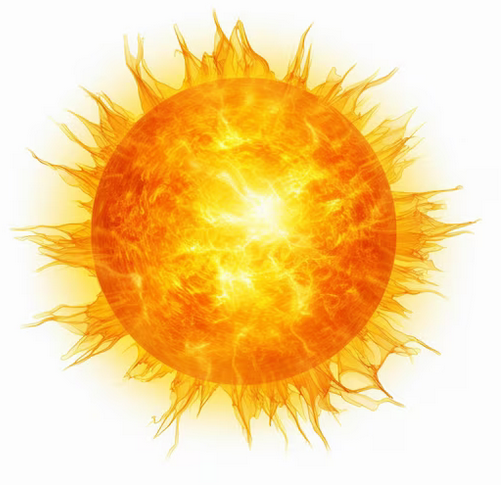 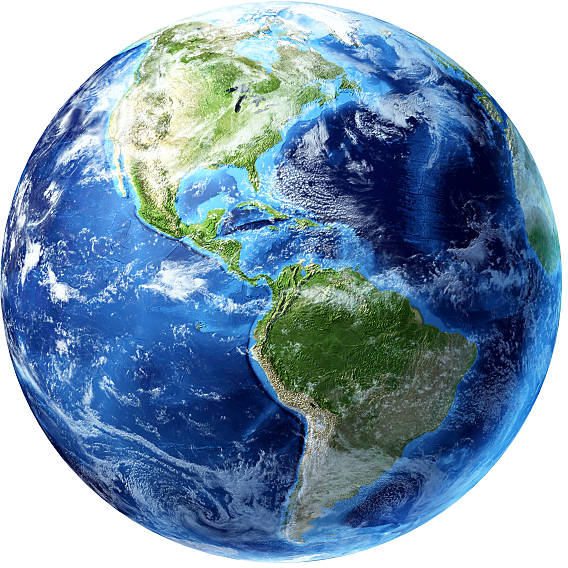 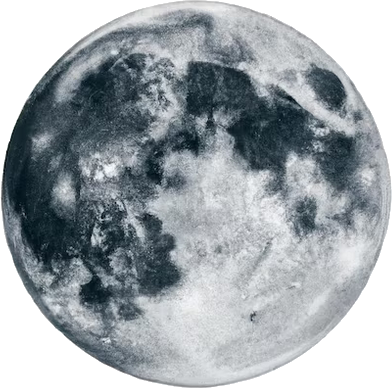 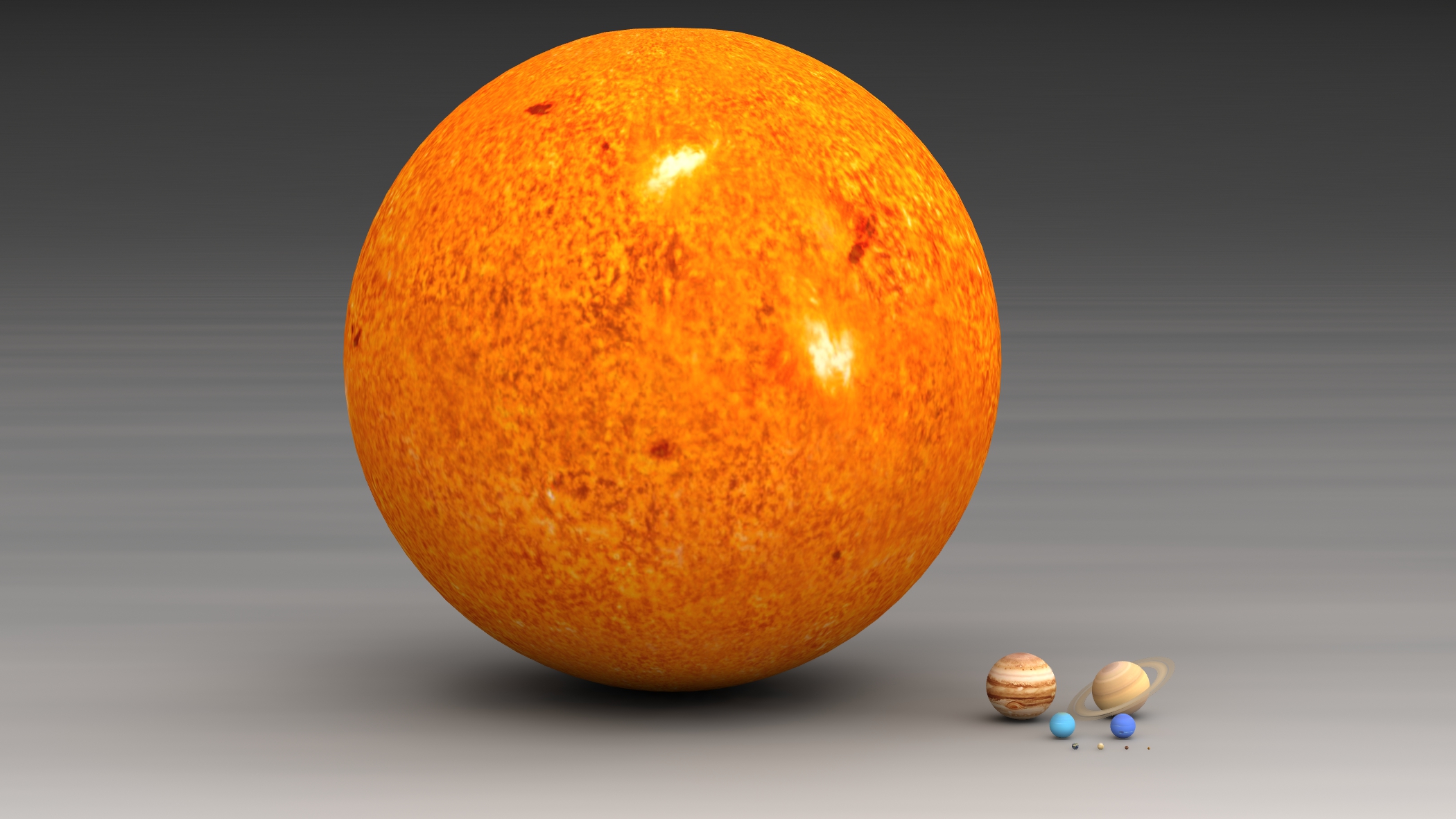 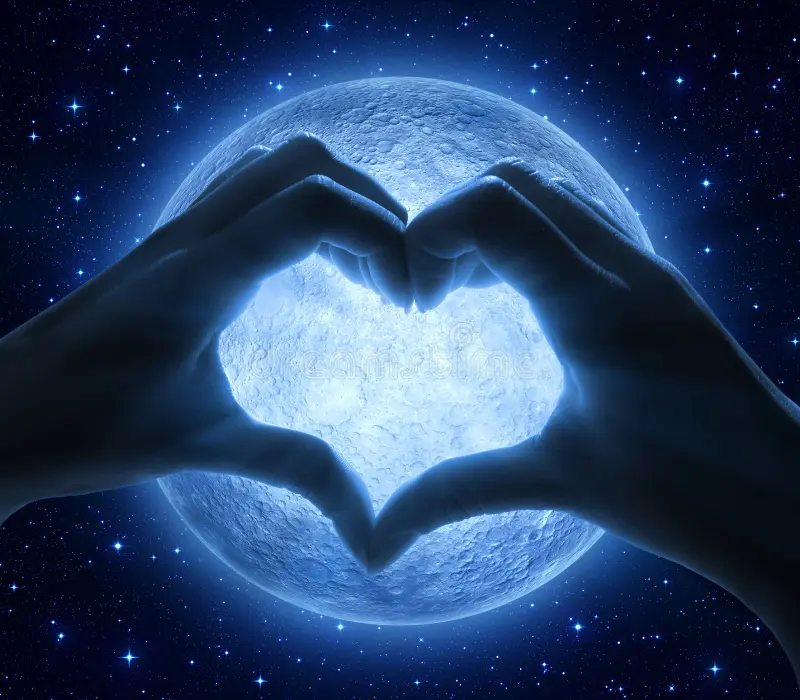 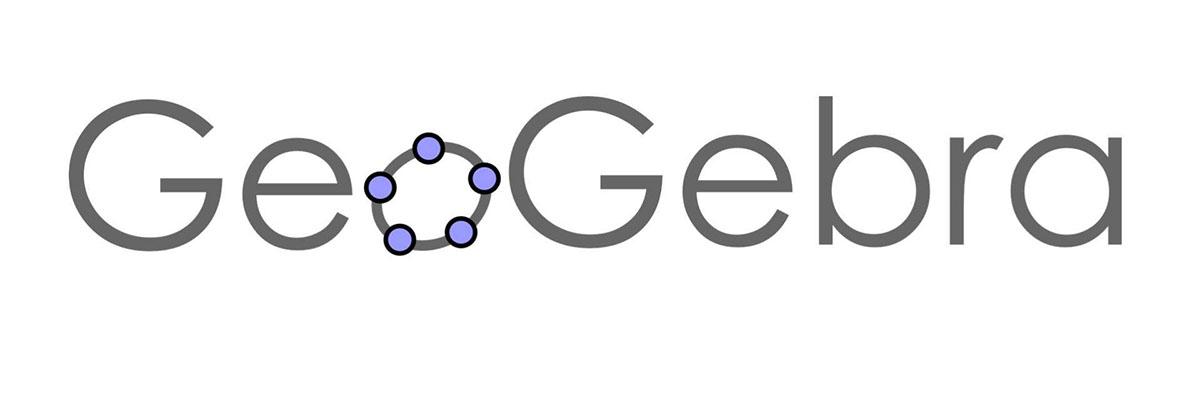 Équation implicite d’un cercle(orbite de la Terre)
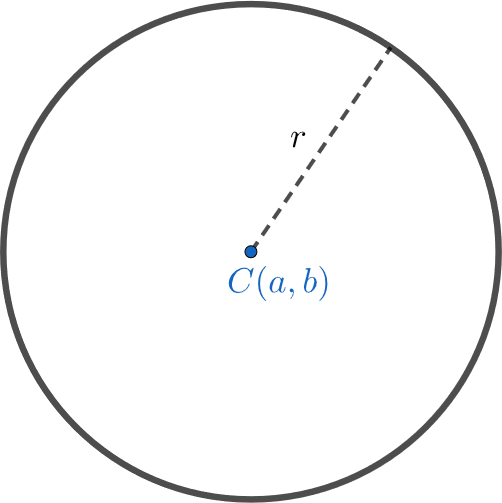 Équation implicite d’un cercle(orbite de la Terre)
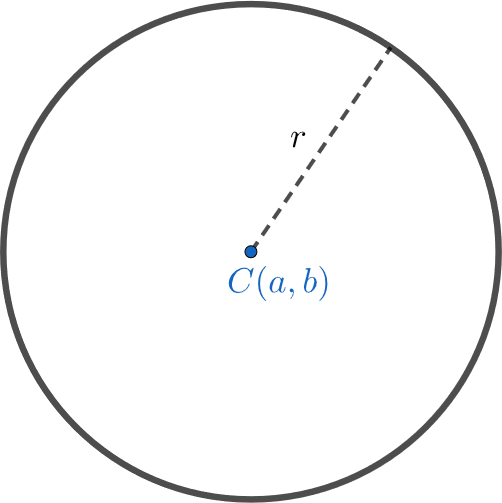 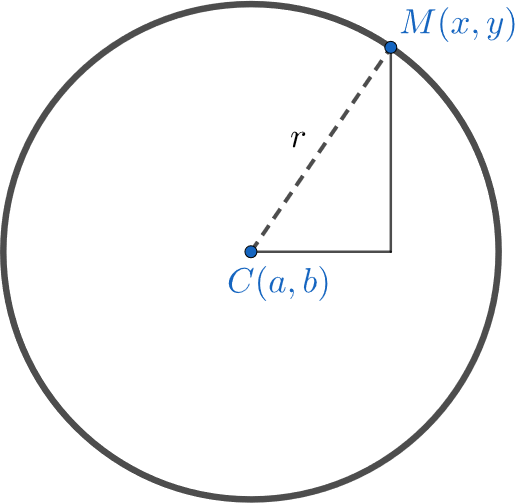 Équation implicite d’un cercle(centre de la Terre)
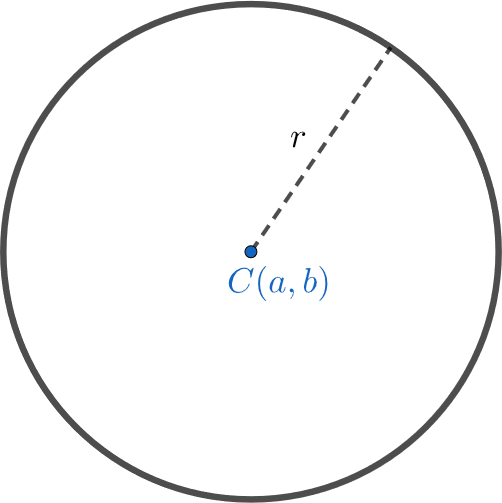 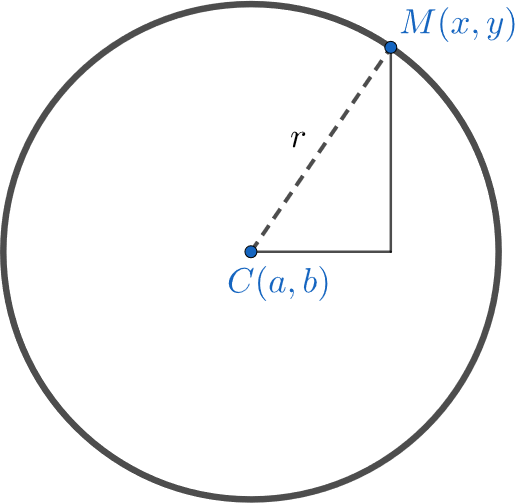 Équation implicite d’un cercle(centre de la Terre)
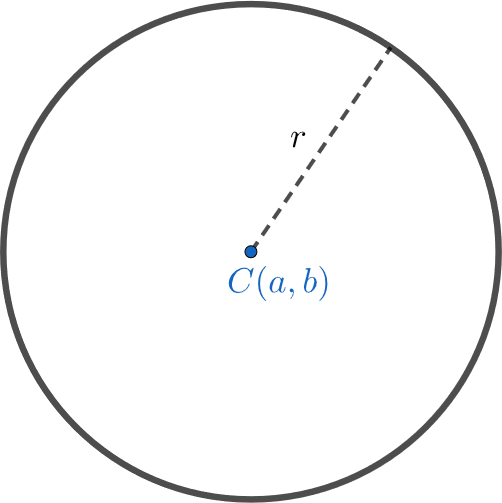 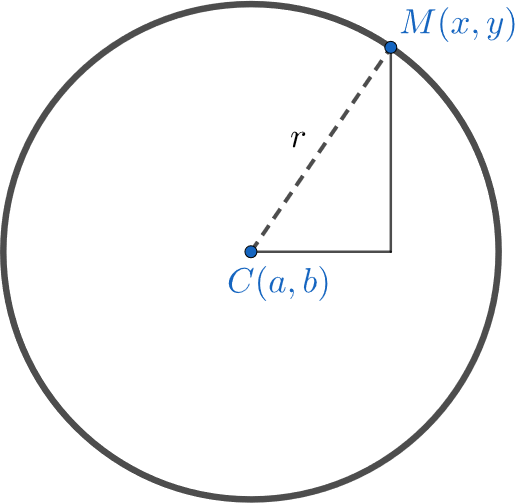 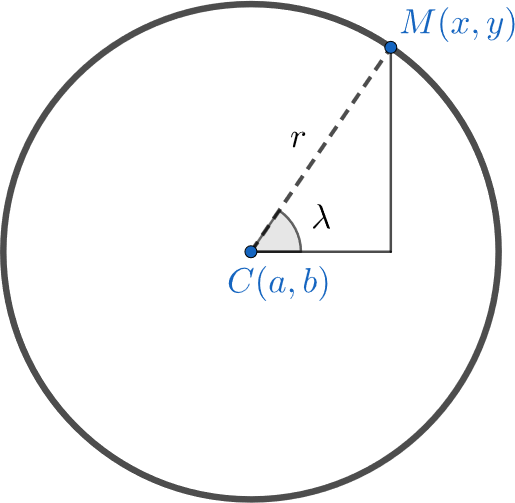 Centre de la Lune ?
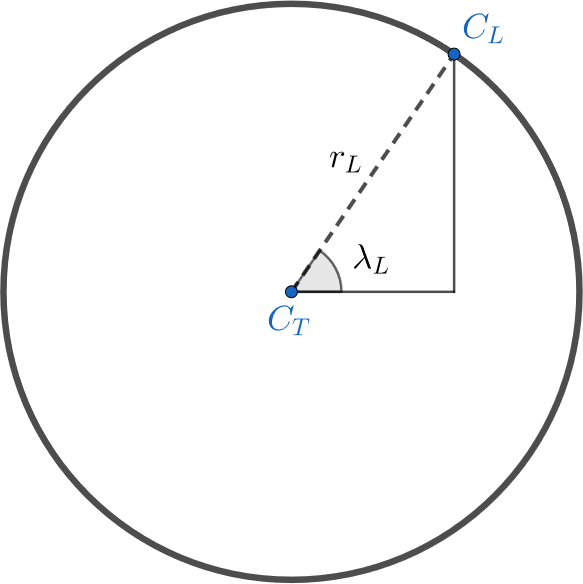 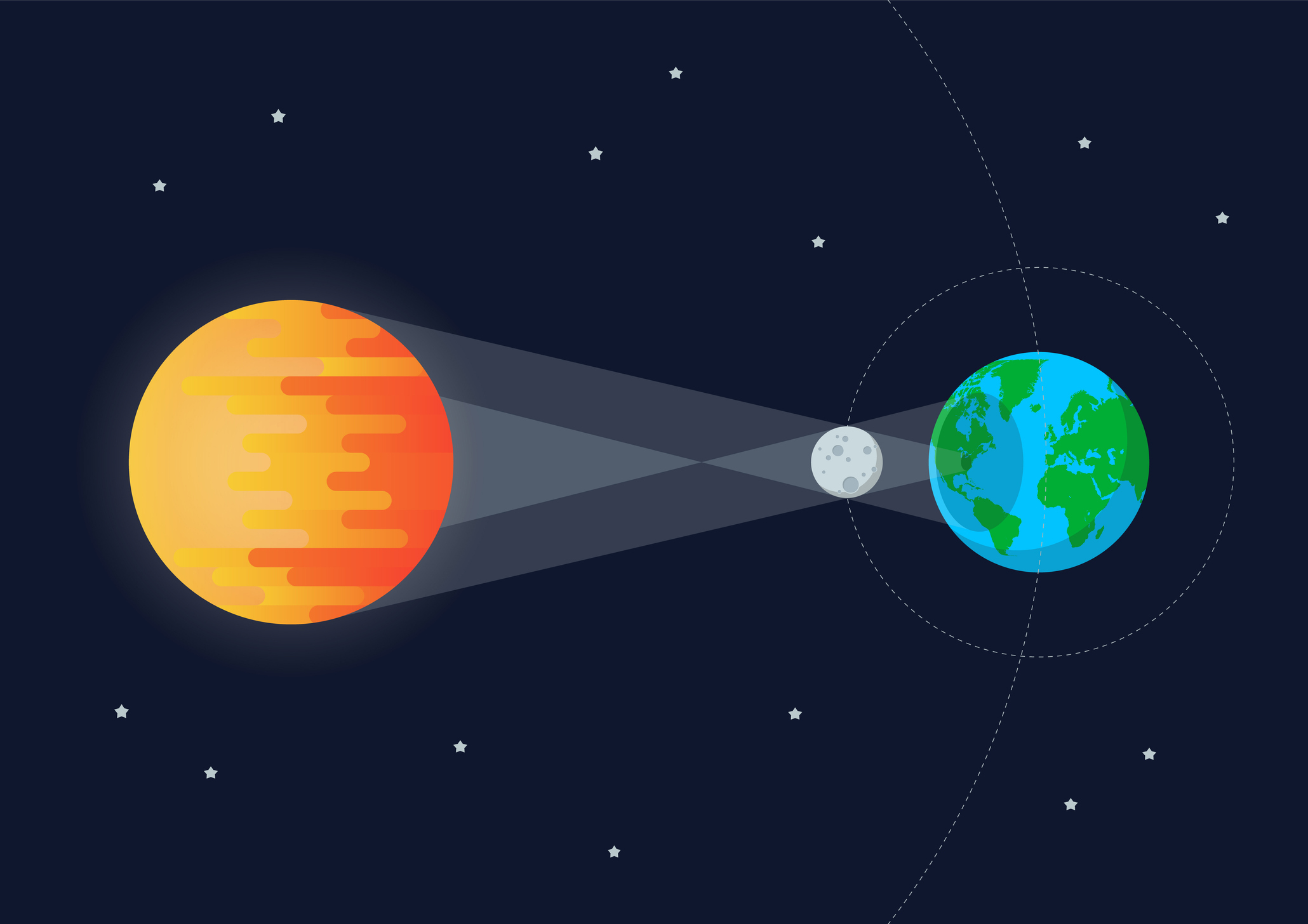 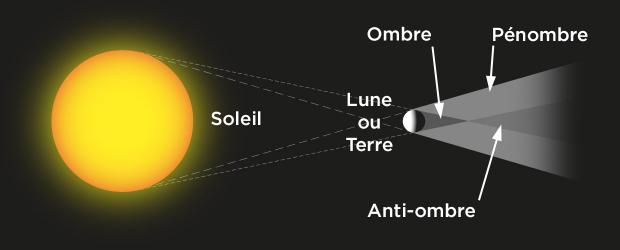 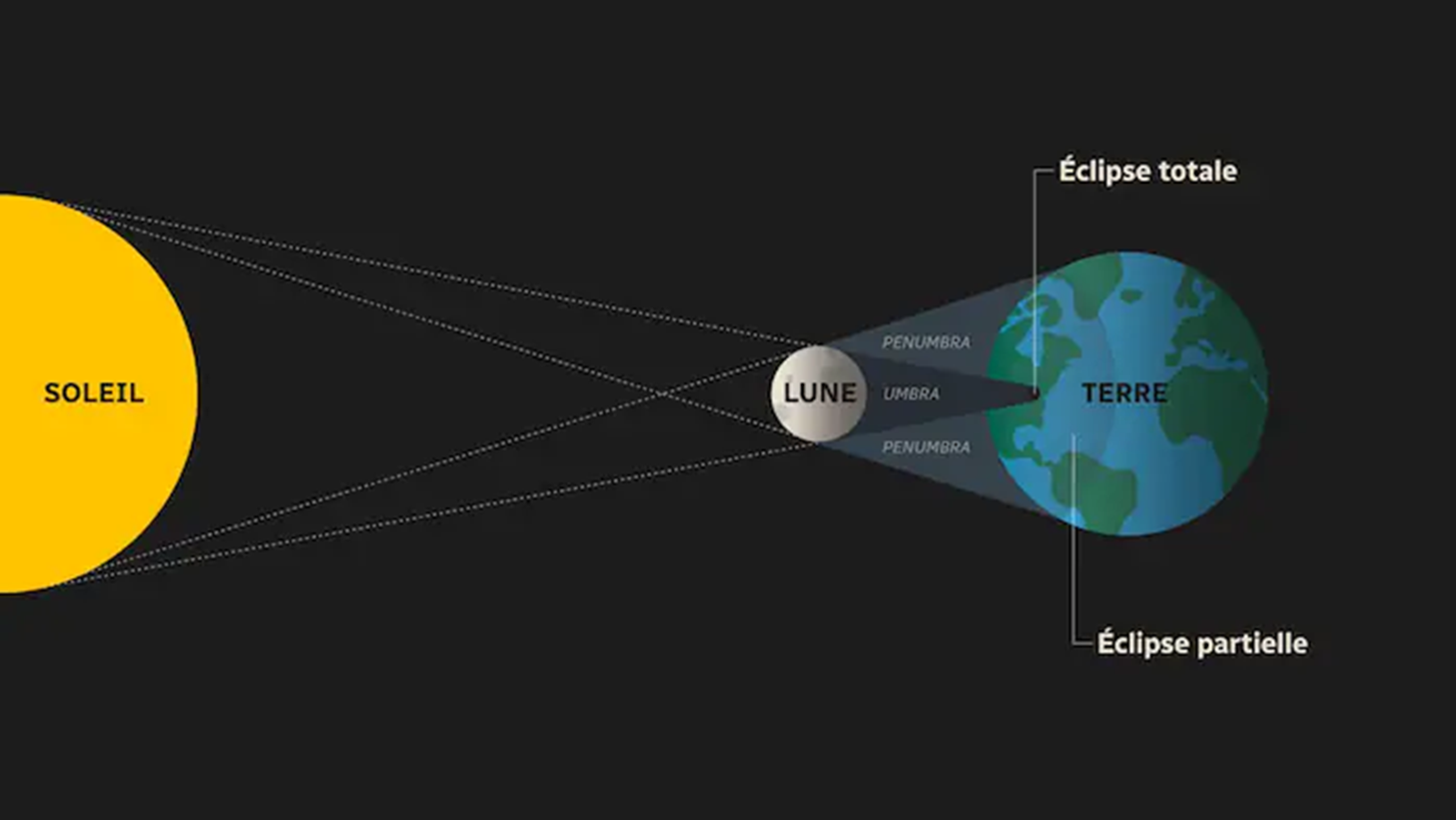 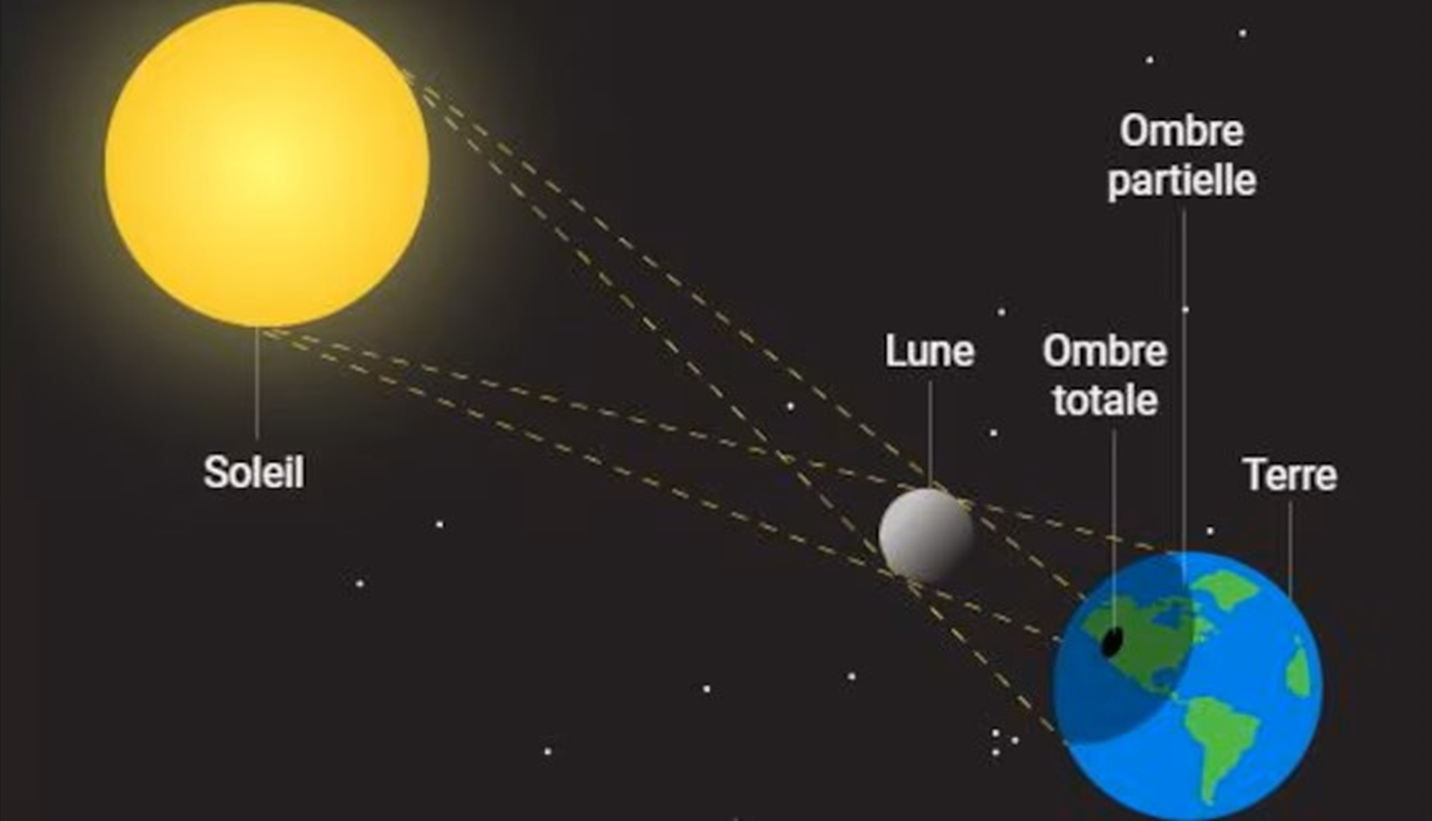 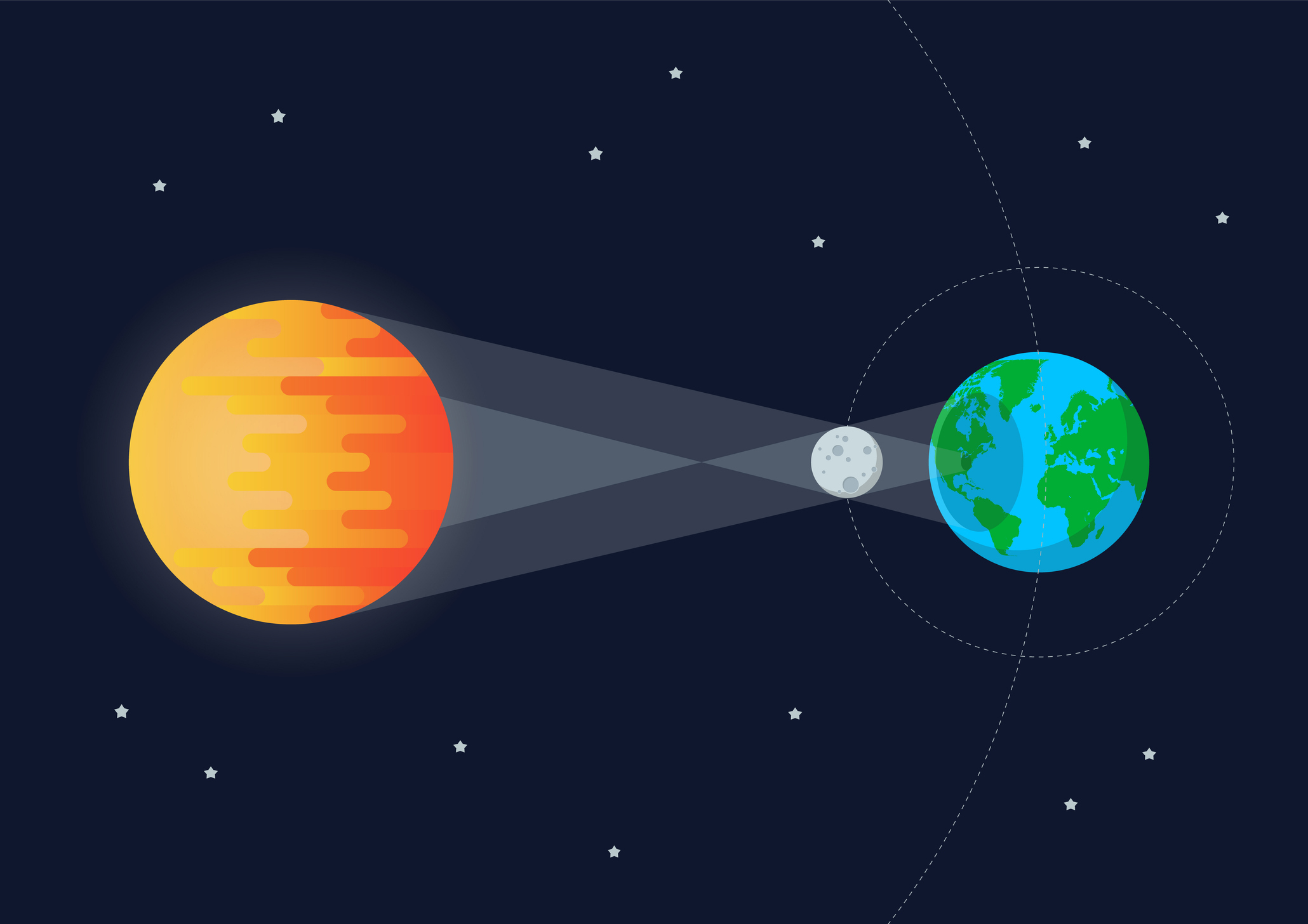 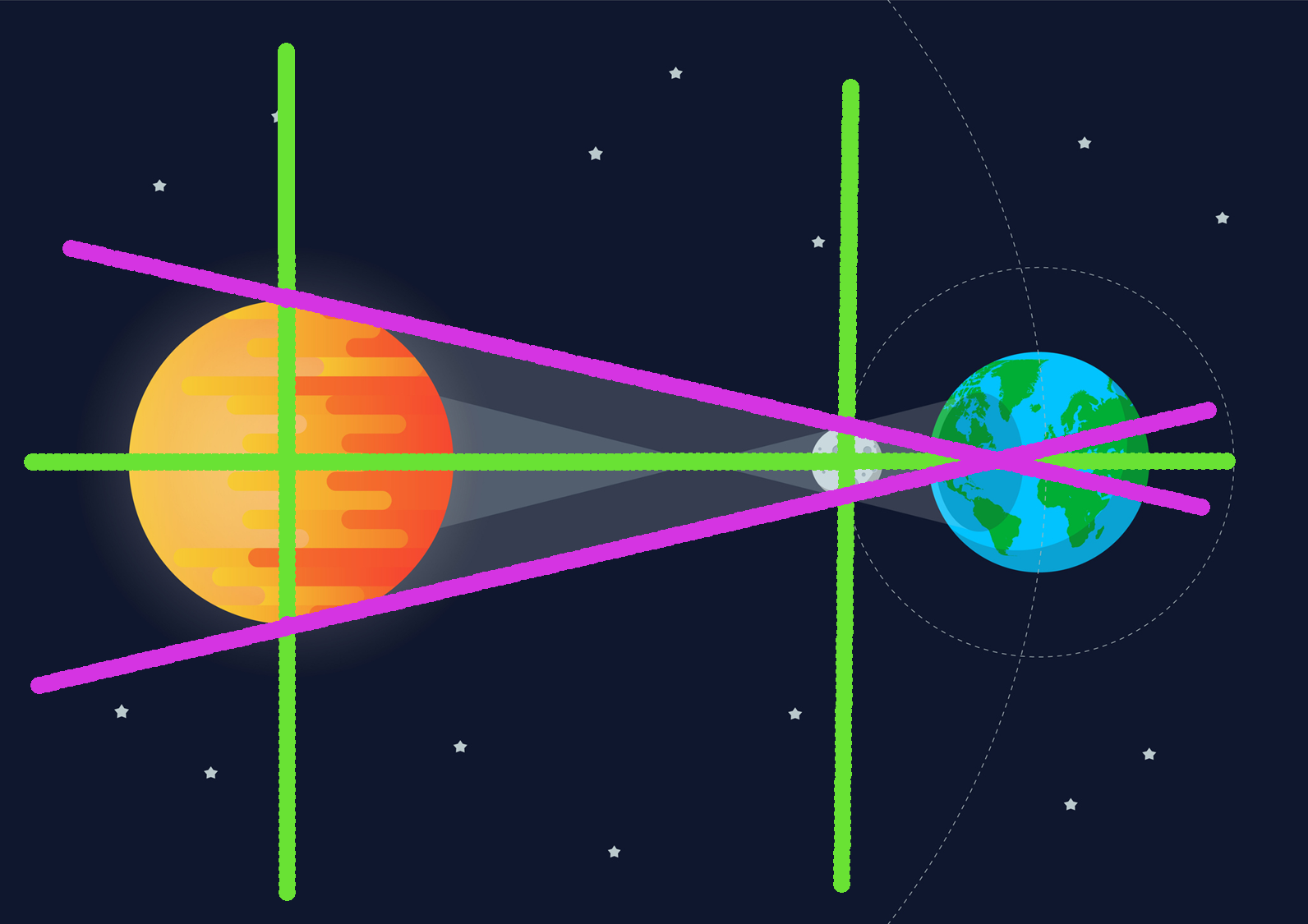 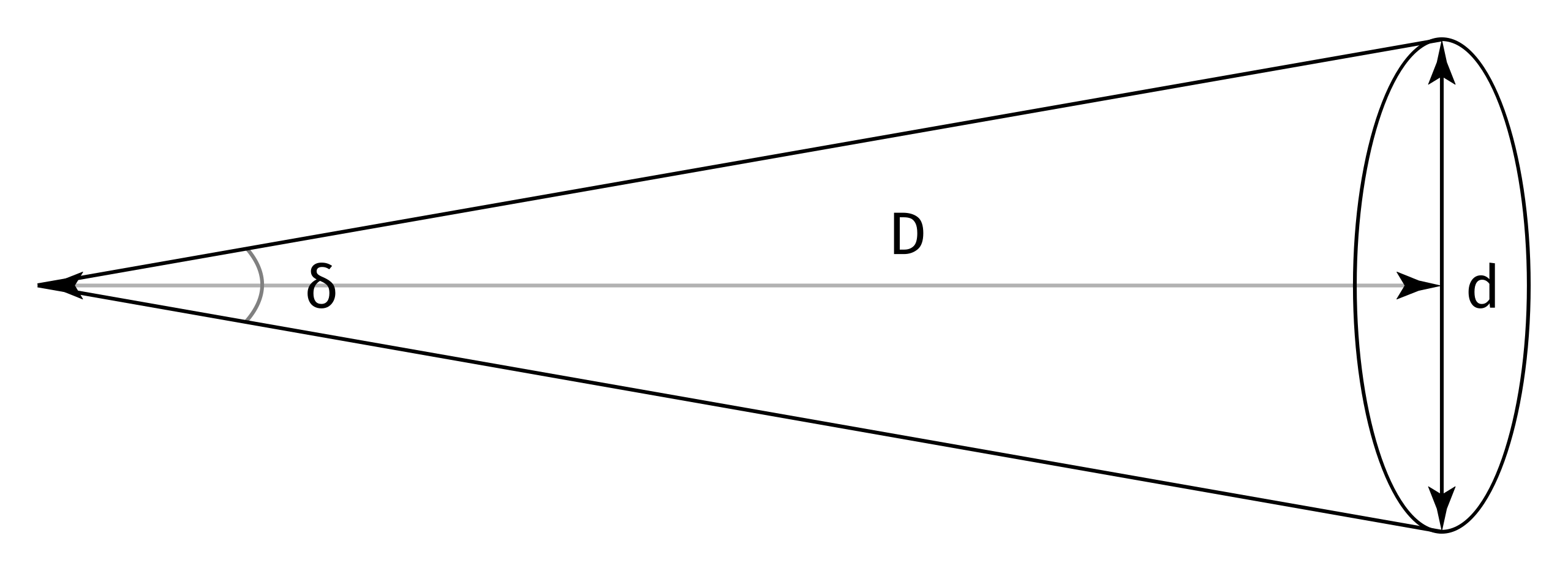 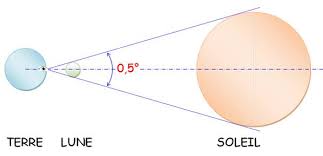 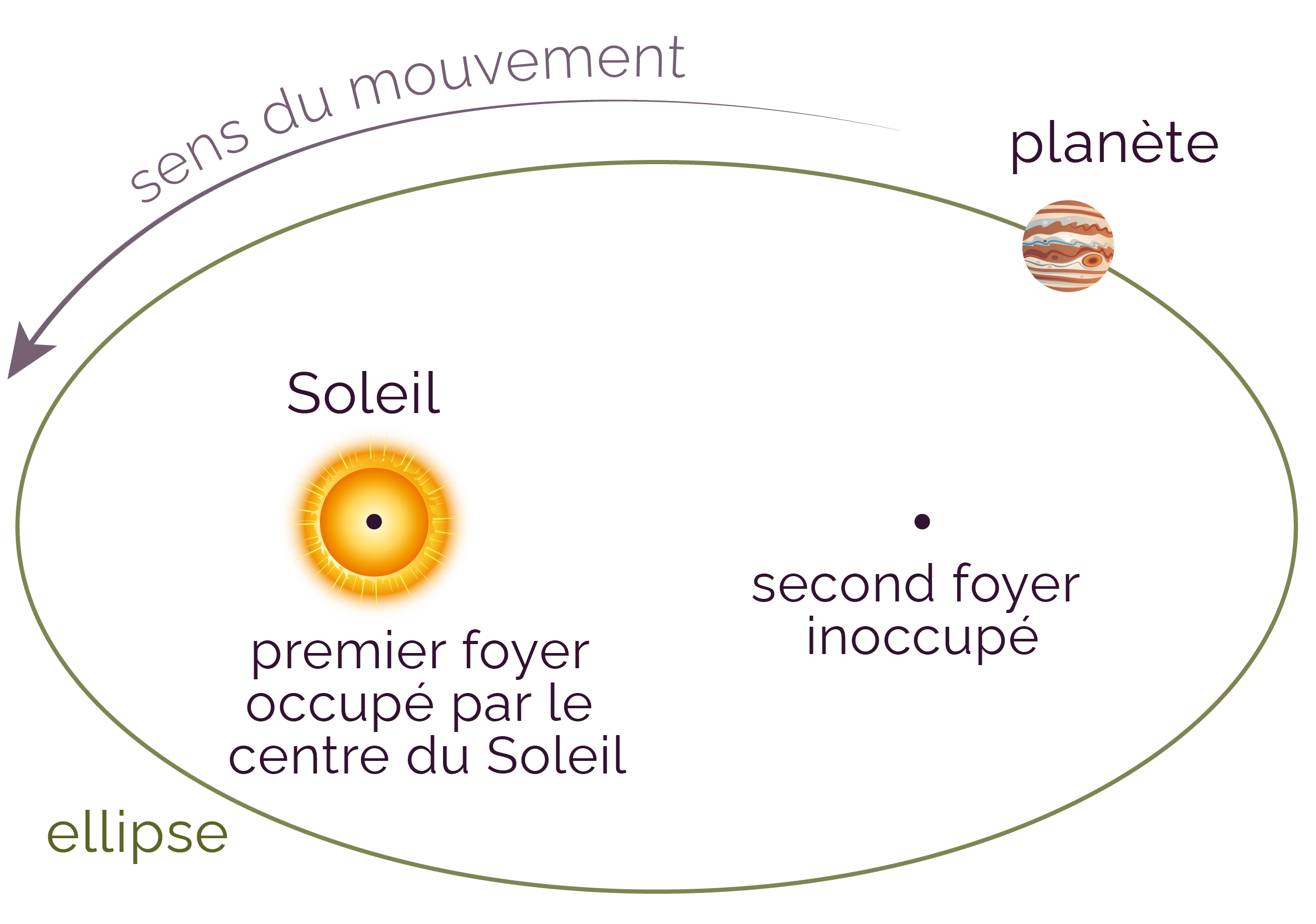 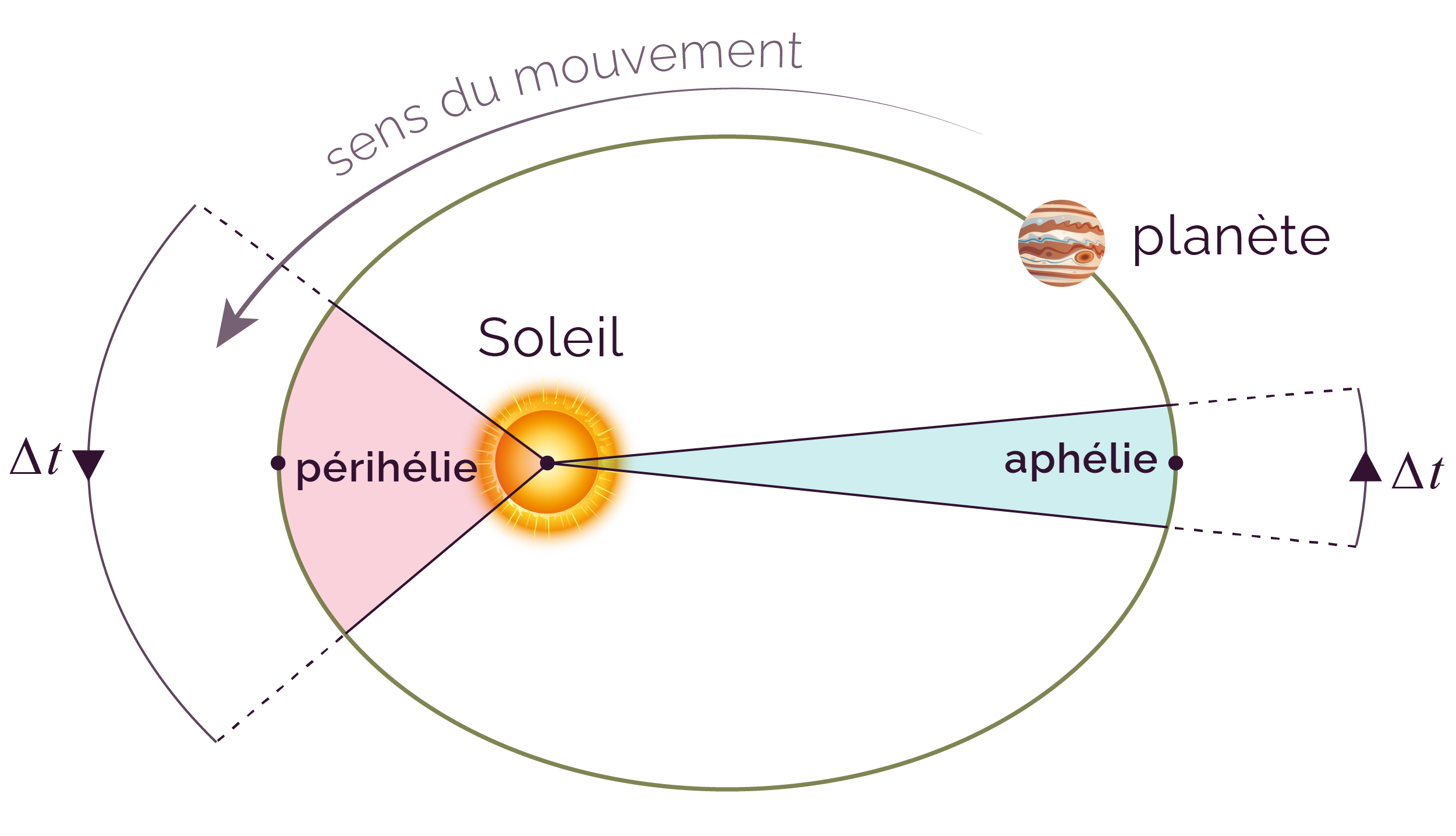 Étude de l’ellipse(orbite de la Terre)
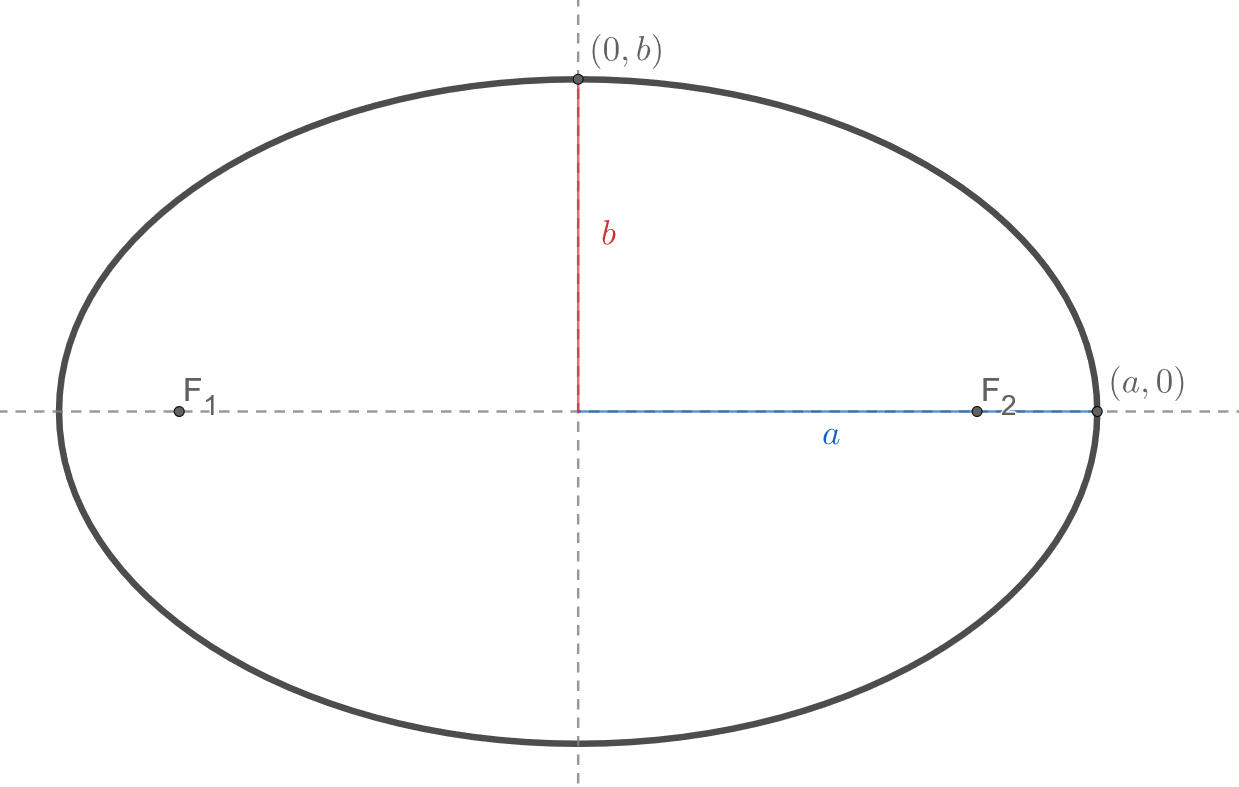 Étude de l’ellipse(orbite de la Terre)
Orbite de la Terre
a ≈ 1,000 002 61 ua
b ≈ ua
c ≈ ua
e ≈ 0,016 711 23
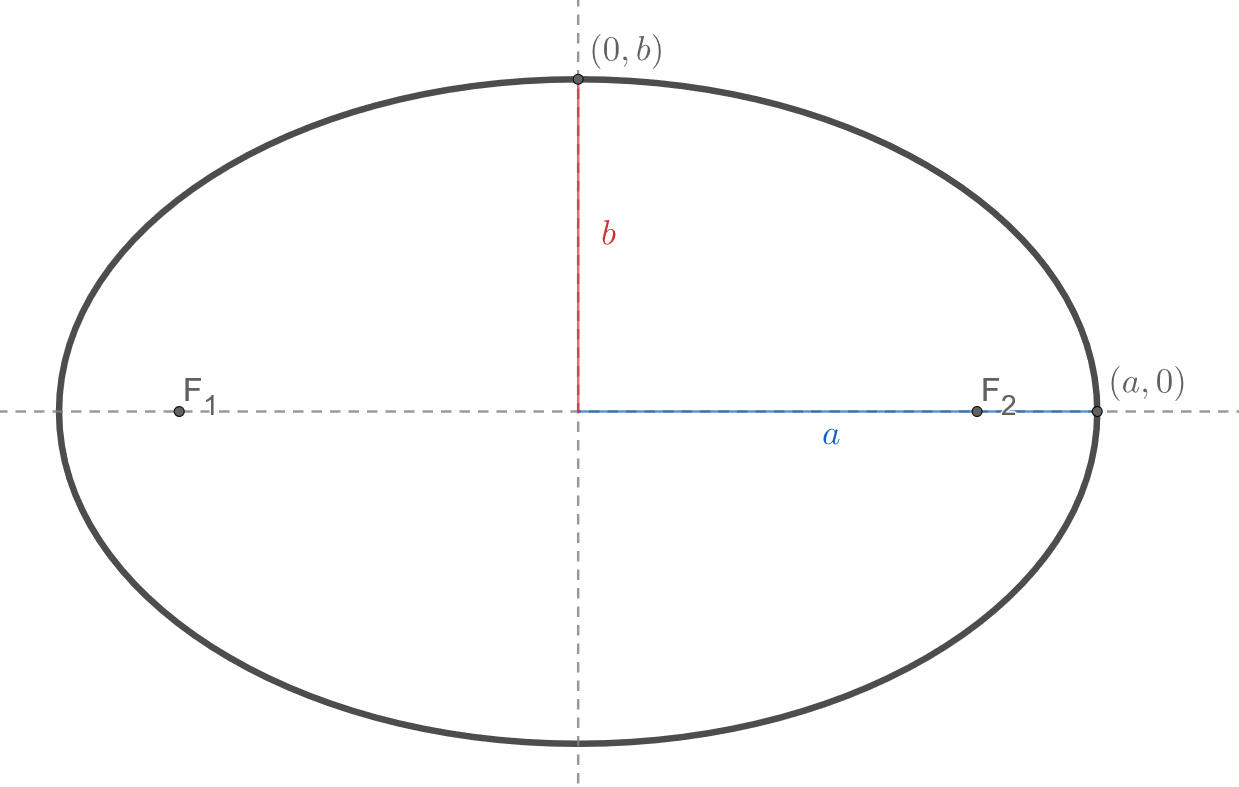 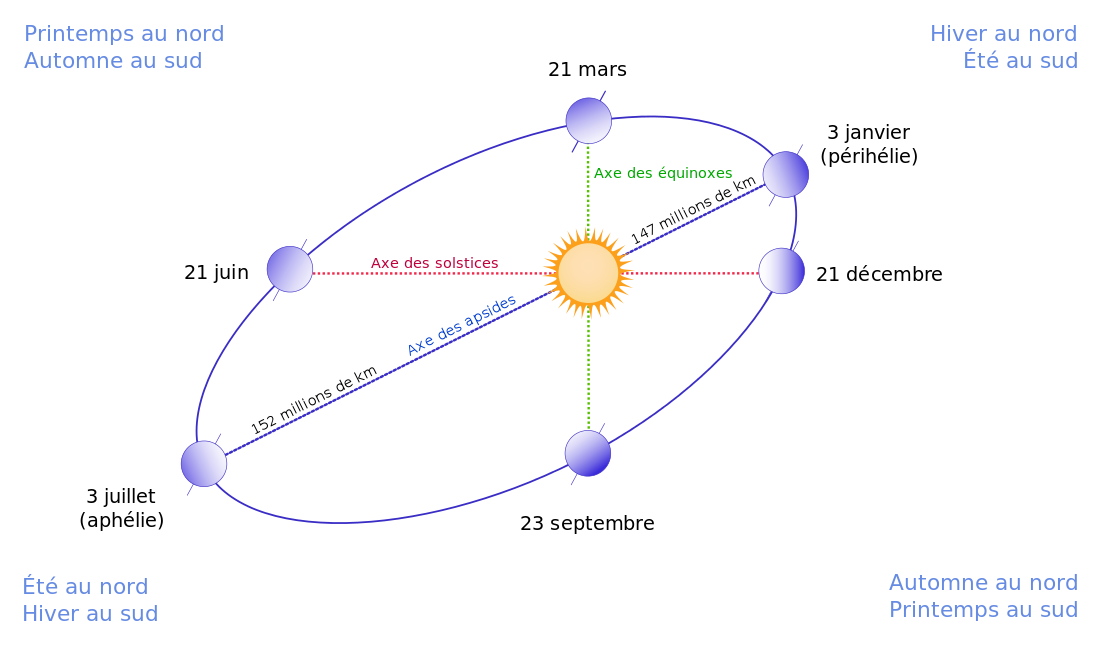 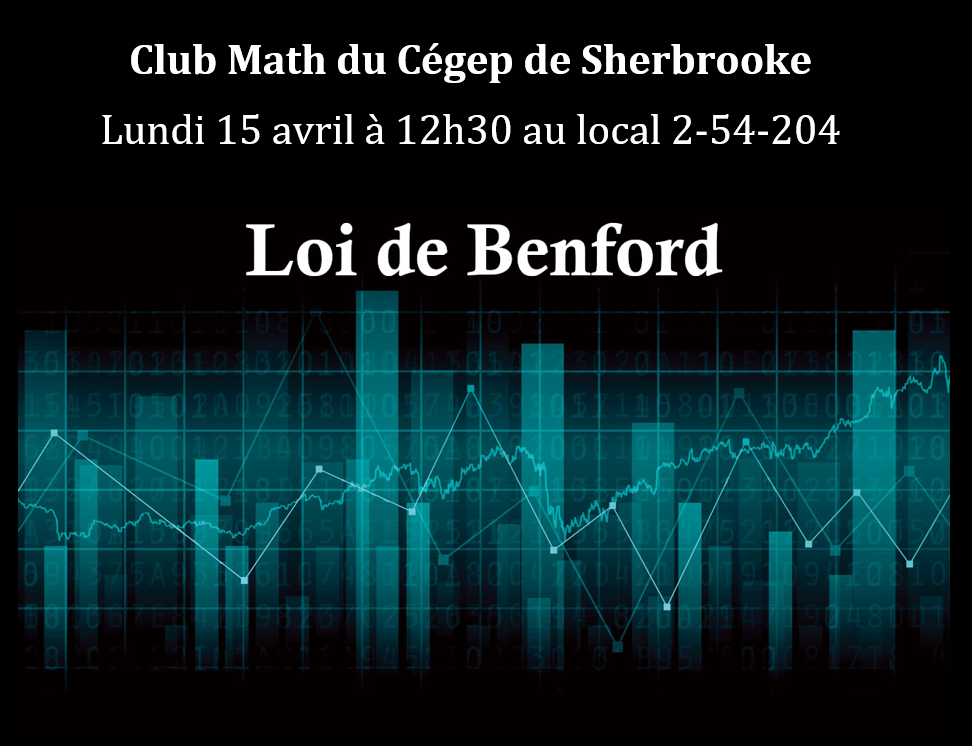